IF/87-2014, le mardi 21 janvier

Spécial 10e anniversaire des IF (Normand Pelletier, avec la collaboration de Denis LeMay)
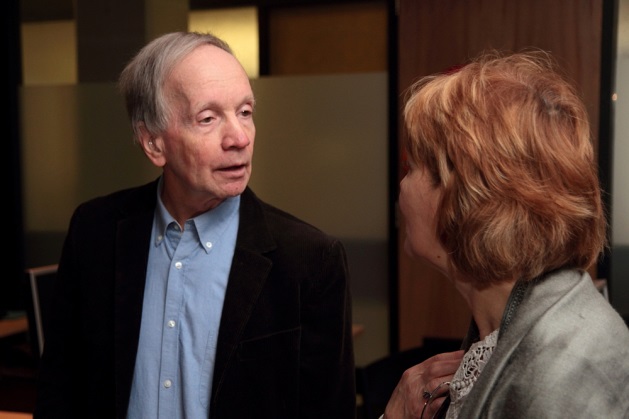 Gilles Paradis et Claudine Lussier
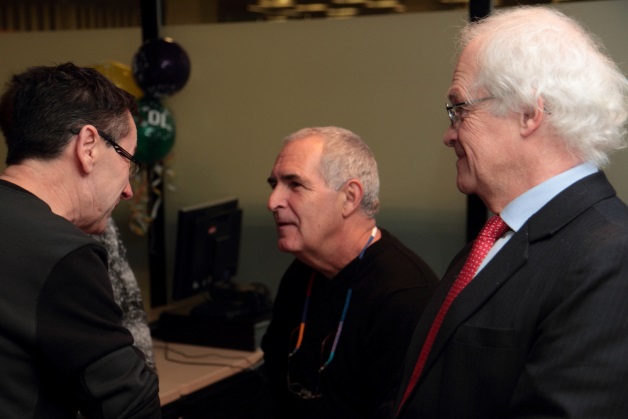 Gaston Quirion, Gaétan Drolet et Denis LeMay
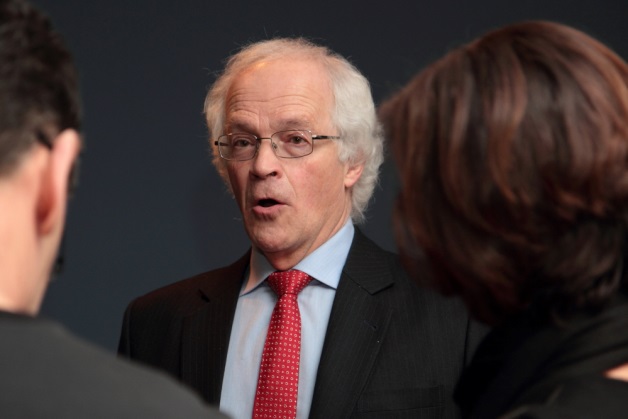 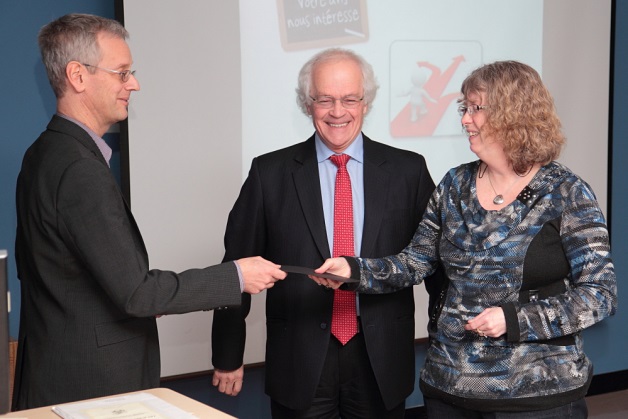 Normand Pelletier, Denis LeMay et Christine Girard
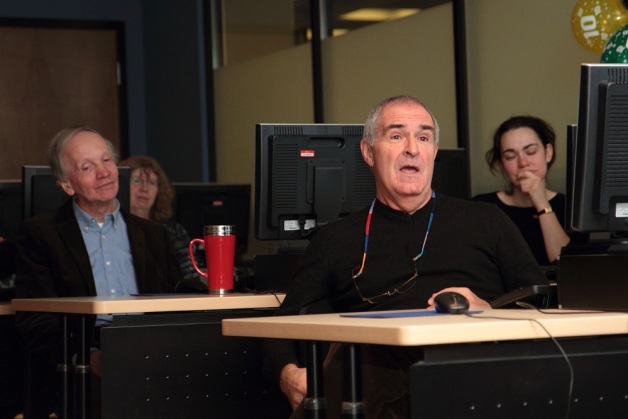 Gilles, Christine, Gaétan et Sonia Léger